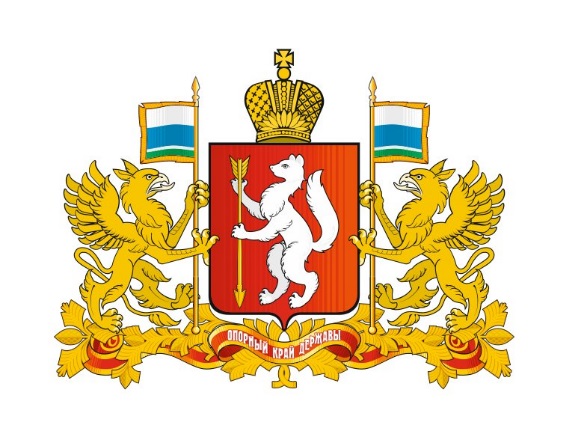 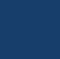 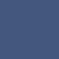 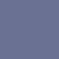 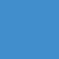 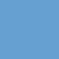 Министерство промышленности 
и науки Свердловской области
Легкая промышленность
Свердловской области
Зеленкин Игорь Федорович, Заместитель Министра промышленности и науки Свердловской области

27 мая 2021 года
г. Екатеринбург
Ситуация в легкой промышленности Российской Федерации и Свердловской области
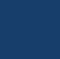 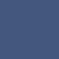 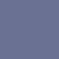 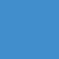 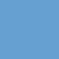 2020 год
Объем отгруженных товаров, млрд. рублей
Рынок легкой промышленности:

российская федерация – 2,6 трлн рублей

Урфо – 0,21 трлн рублей

Свердловская область – 0,13 трлн рублей
доля легкой промышленности 
в общем объеме отгрузки 
обрабатывающих производств:

российская федерация – 1,1 %

Свердловская область – 0,2 %
Ситуация в легкой промышленности Российской Федерации и Свердловской области
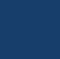 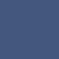 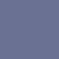 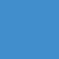 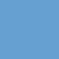 2020 год
Количество предприятий:

Российская Федерация – 20 000

Свердловская область – 600
Численность работников:

Российская Федерация – 320 000

Свердловская область – 4 012
.
Продукция легкой промышленности Свердловской области:
Шерстяные, полушерстяные, поливискозные ткани, флис; спанбонд, мельтблаун; синтепон, холлофайбер; мебельные ткани и др.
Ткани, нетканые материалы
Постельное, столовое белье; медицинские изделия одноразового применения (белье и одежда); сумки и мягкая игрушка
Изделия из текстиля
Домашняя, повседневная и праздничная одежда; спортивная одежда, одежда для активного отдыха; специальная и корпоративная одежда
Одежда для взрослых и детей
Натуральная кожа для одежды, мебели и автомобилестроения; сумки и системы хранения; кожгалантерея и тактическое снаряжение
Натуральная кожа и изделия из нее
Обувь из текстиля и натуральной кожи (чешки для взрослых и детей); обувь из ПВХ и ЭВА для дома и улицы
Обувь
Тенты, полога и чехлы в ассортименте для промышленности и бытового использования; канаты, веревки, тросы и др.
Технический текстиль
.
Динамика показателей деятельности предприятий
легкой промышленности Свердловской области
.
Отраслевые организации предприятий легкой промышленности Свердловской области
Комитет по объединению и развитию 
легкой промышленности 
Уральской торгово-промышленности палаты
Предприятия всех отраслей легкой промышленности
Ассоциация по развитию и поддержке предприятий легкой промышленности и бытовых услуг «Навигация» 
(основан в 2017 году)
Учредитель – Группа компаний «Патриот»
Ассоциация предприятий легкой промышленности Свердловской области «Свердлегпром» 
(основан в 2017 году)
Учредитель – ООО «Концерн «Уральский текстиль»
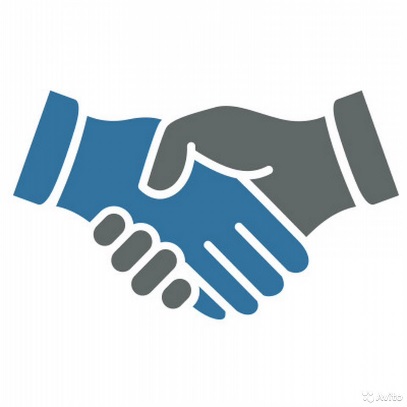 Производители спецодежды, 
швейные ателье
Швейные предприятия
.
Благодарю за внимание